SD ADVISOR MEETING 8
DeepTRUTH
Advisor: Dr. Picone 
Team: Jouri, Jahtega, Zacary, Ashton
Questions
Do we want to understand how the annotations align with the feature vectors?
How do we run the website through the server?
Datatypes – 
RGB -> 0-255 (8bits)
HSL -> 0-1 (floats)
When choosing features, should we consider the datatype?
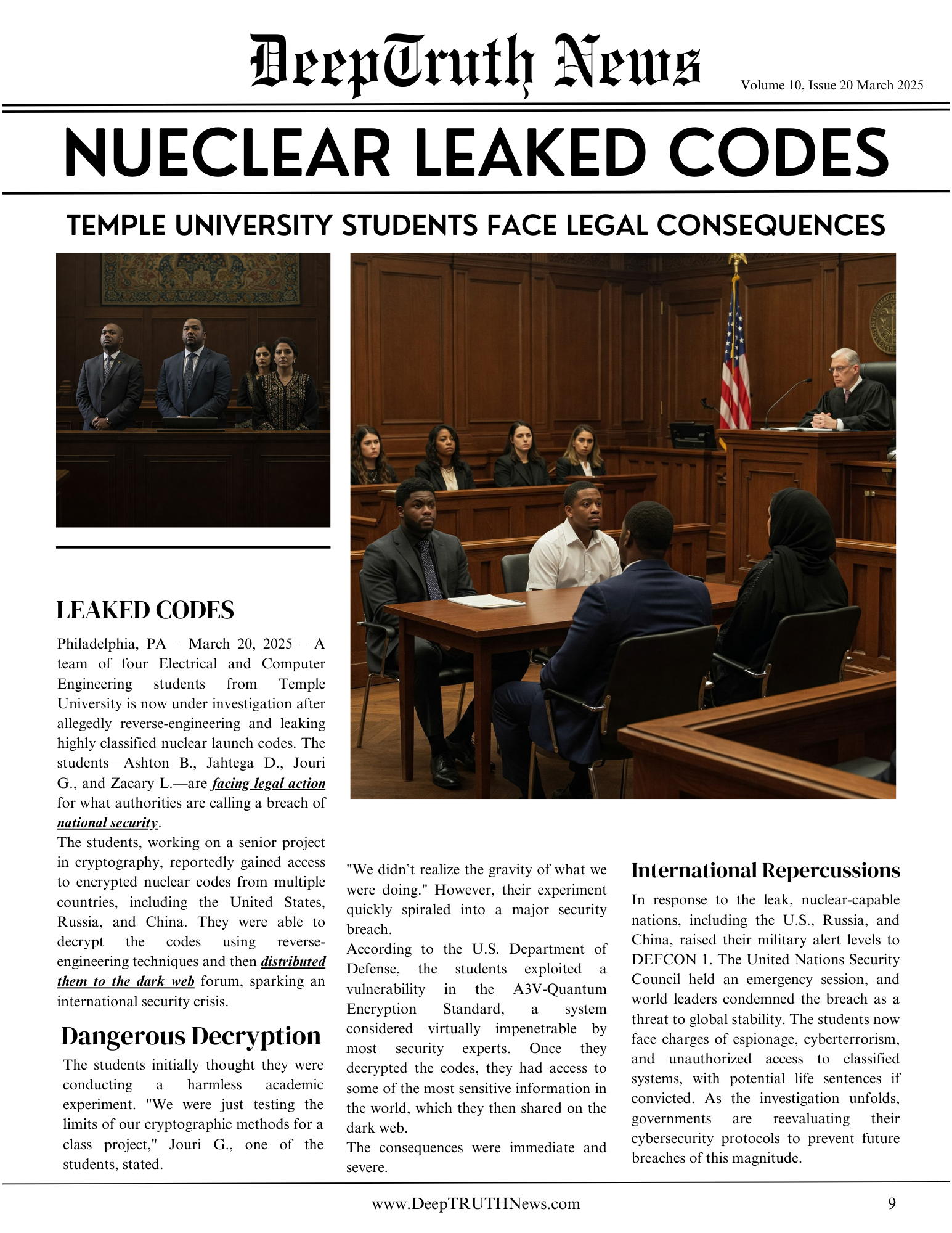 Ashton Updates
All files in dataset have a corresponding annotation file
Problem files were moved to the PROBLEMS directory
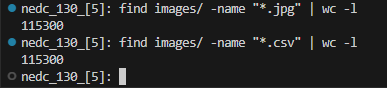 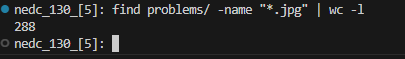 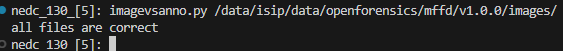 Segmentation
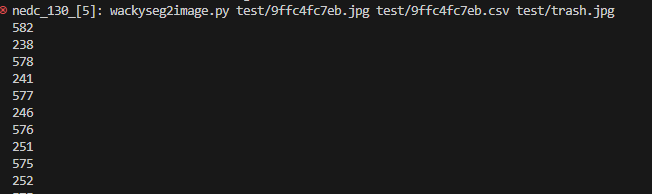 Understanding the Dataset annotations
Each face has an: 
- ID
- image_id
- iscrowd
- area
- category_id
- bbox
- segmentation
Each image has an: 
- ID
- file_name
-width & height
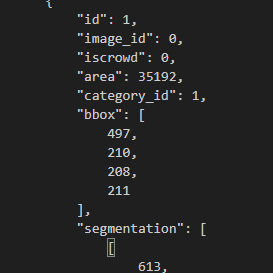 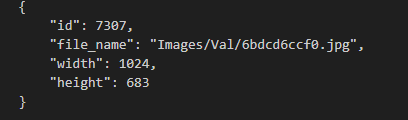 Each image has multiple faces
Understanding the Dataset annotations
ID
Image_id
Iscrowd
Area
Category_ID
Bbox
segmentation
ID
Image_id
Iscrowd
Area
Category_ID
Bbox
segmentation
ID
Image_id
Iscrowd
Area
Category_ID
Bbox
segmentation
IMG_1_FACE[1]
IMG_2_FACE[1]
IMG_N_FACE[1]
…
IMAGE[1]
IMG_1_FACE[N]
IMG_2_FACE[N]
IMG_N_FACE[N]
ID
Image_id
Iscrowd
Area
Category_ID
Bbox
segmentation
ID
Image_id
Iscrowd
Area
Category_ID
Bbox
segmentation
ID
Image_id
Iscrowd
Area
Category_ID
Bbox
segmentation
IMAGE[2]
…
…
IMAGE[N]
…
Annotation
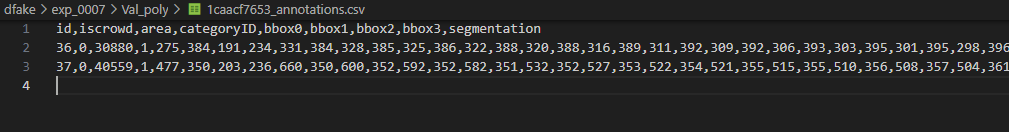 Iscrowd = ?
area = ?
Category ID = Real/fake
We don’t know how Bbox[n] it works
Segmentation = ?
Encoding data
Annotations
Feature Gen
Vector classify
Features
Parameter file
Web App
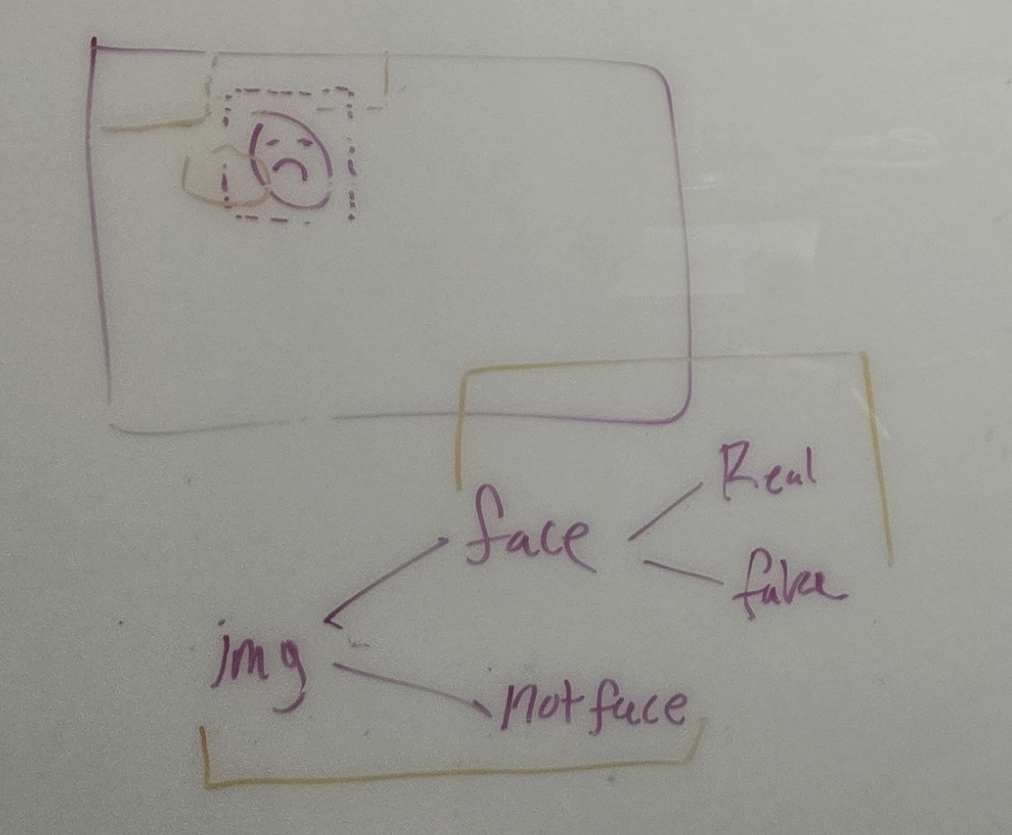 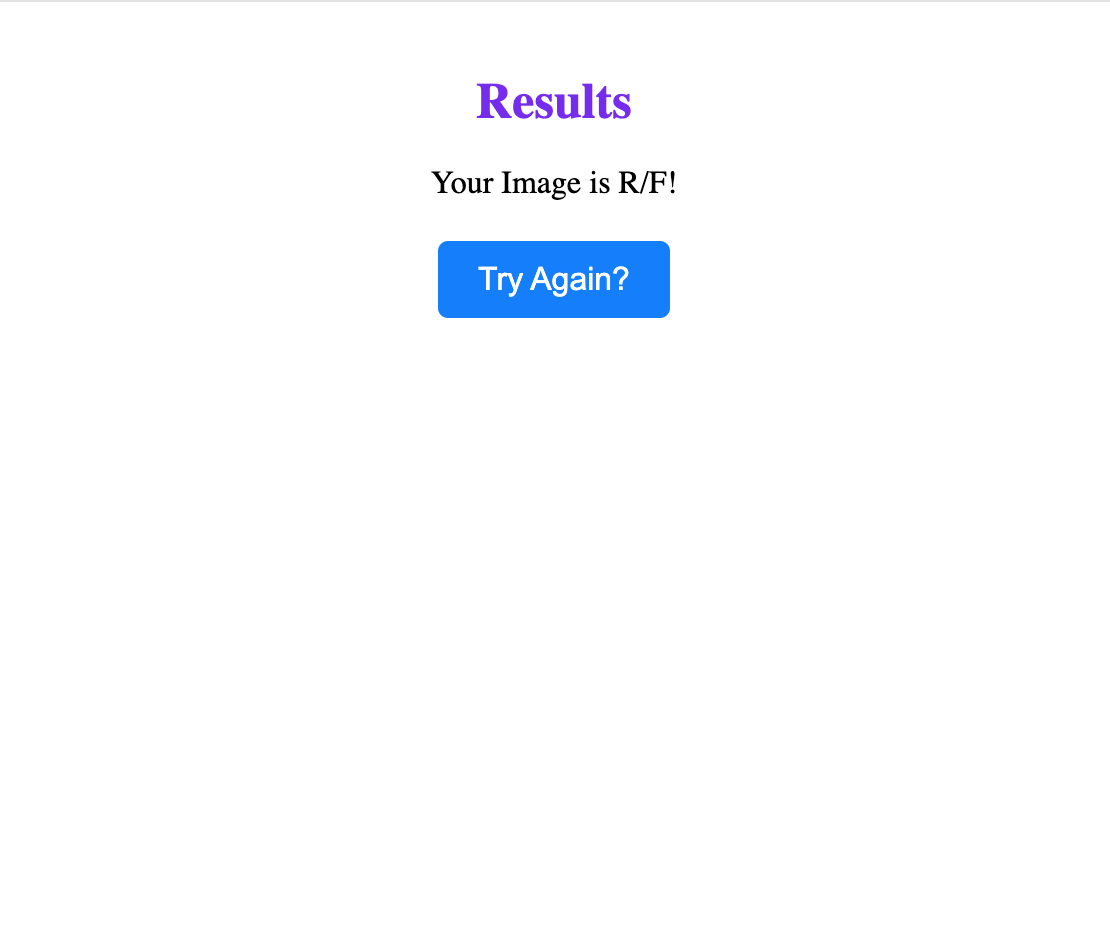 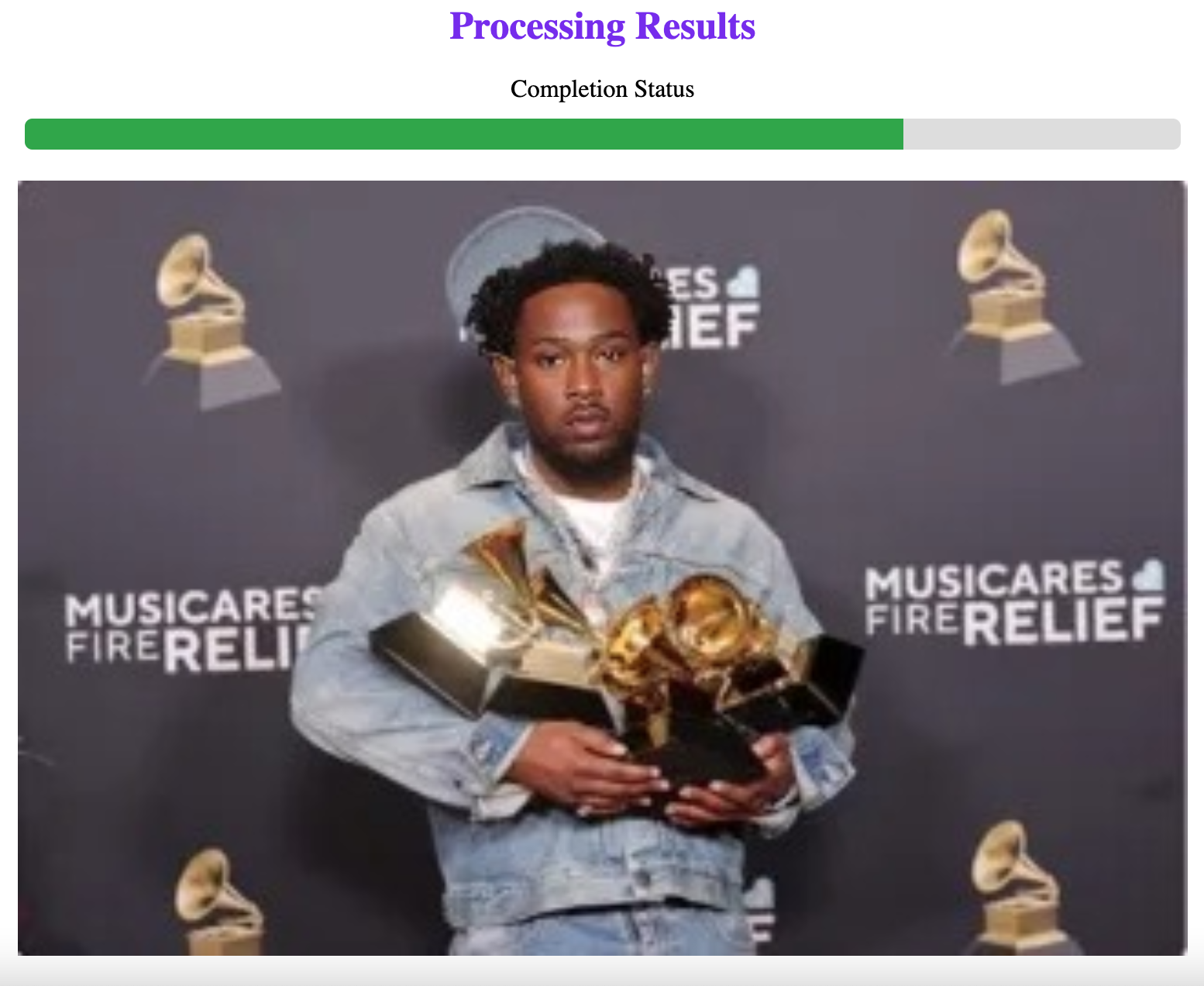 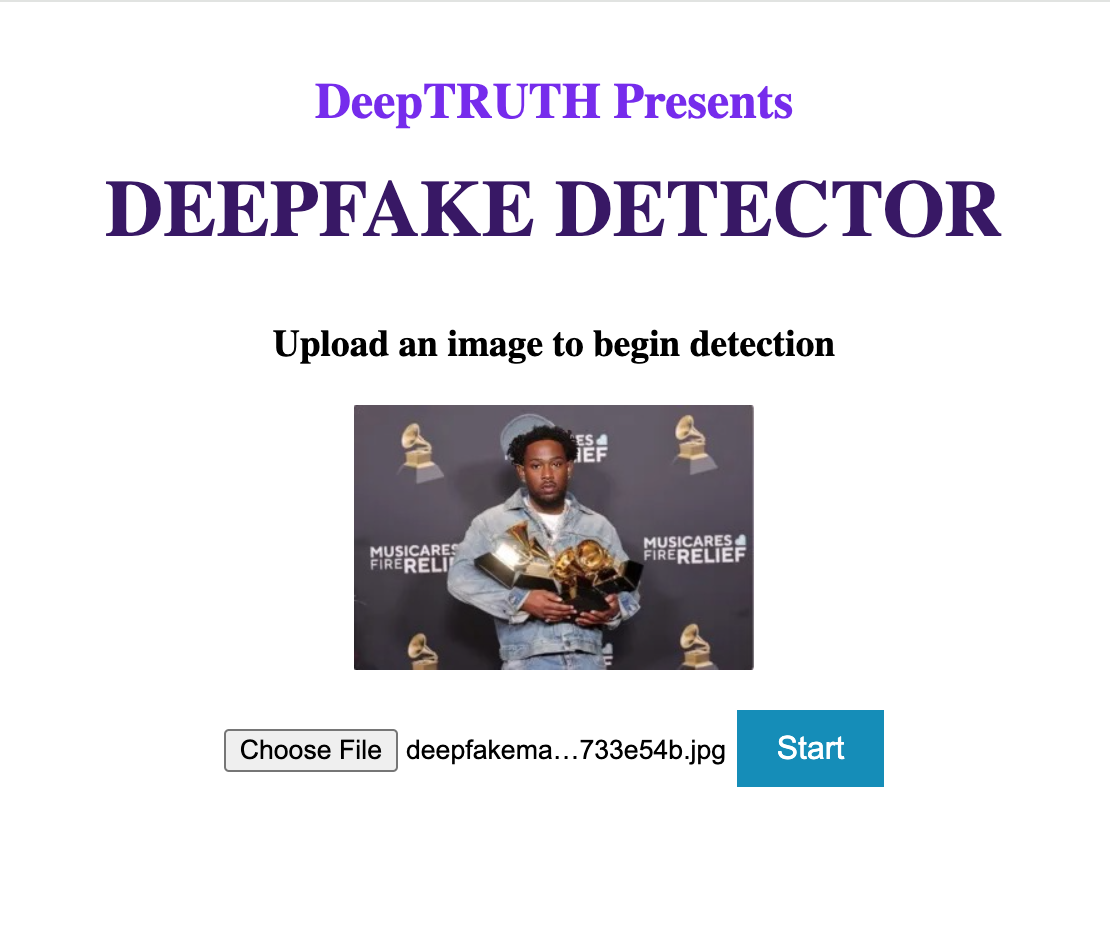 Segmentation
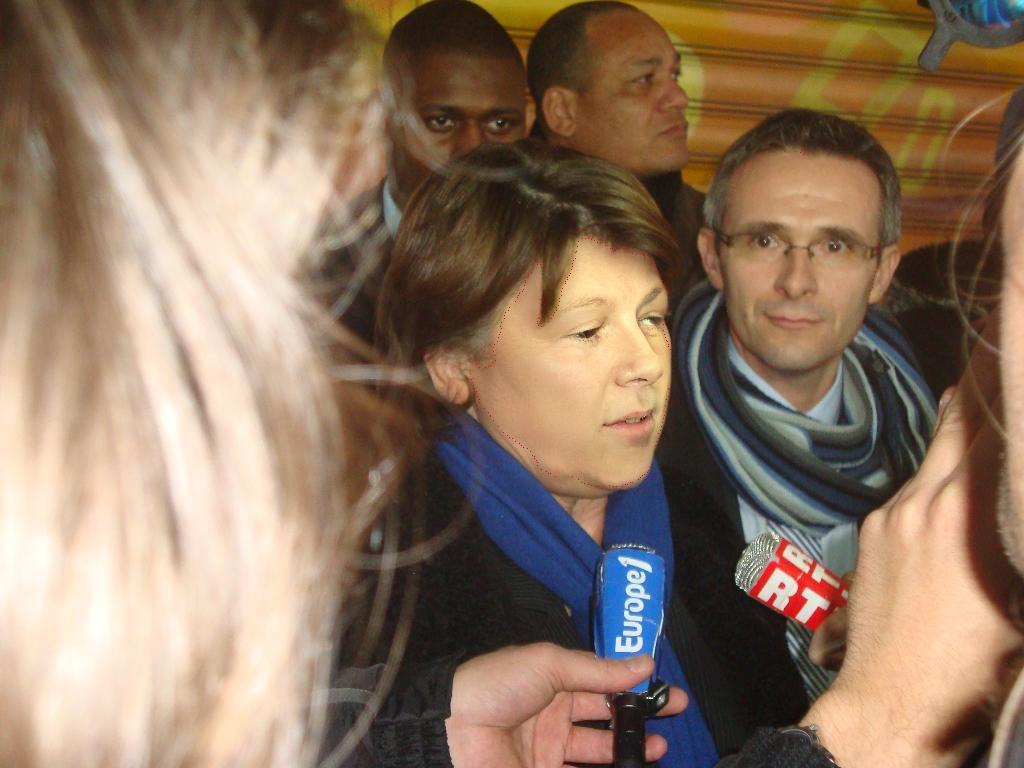 Jouri Updates
Developing software that finds the face(s) within an image 
Creates a segmentation boundary
Works well when the image is clear and well defined, not when the image is lower quality
There are a variety of face classification models, each with their own tradeoffs and different accuracies and speeds

This software would be used in the website tool to extract the face from the image
Haar Cascade
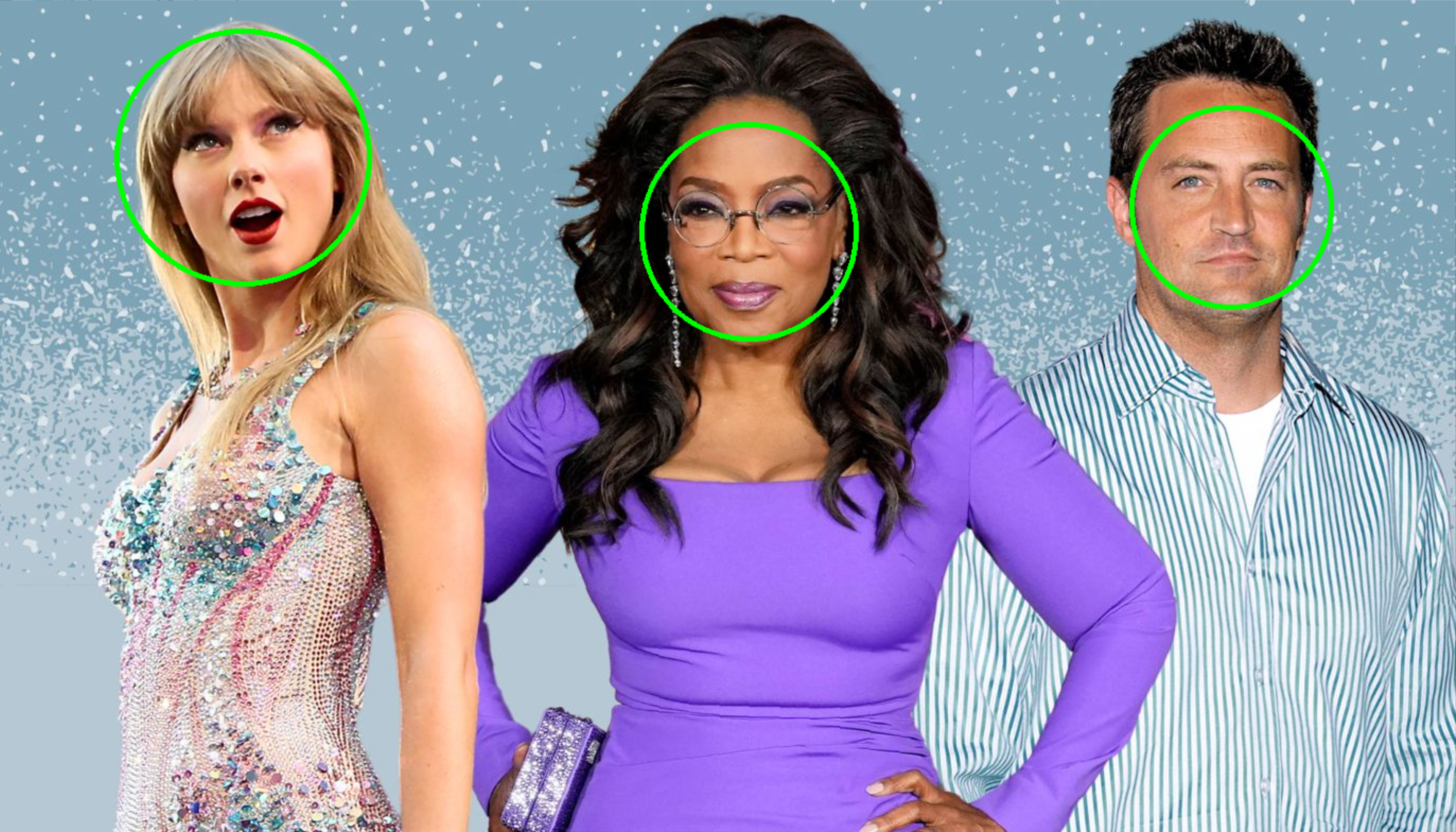 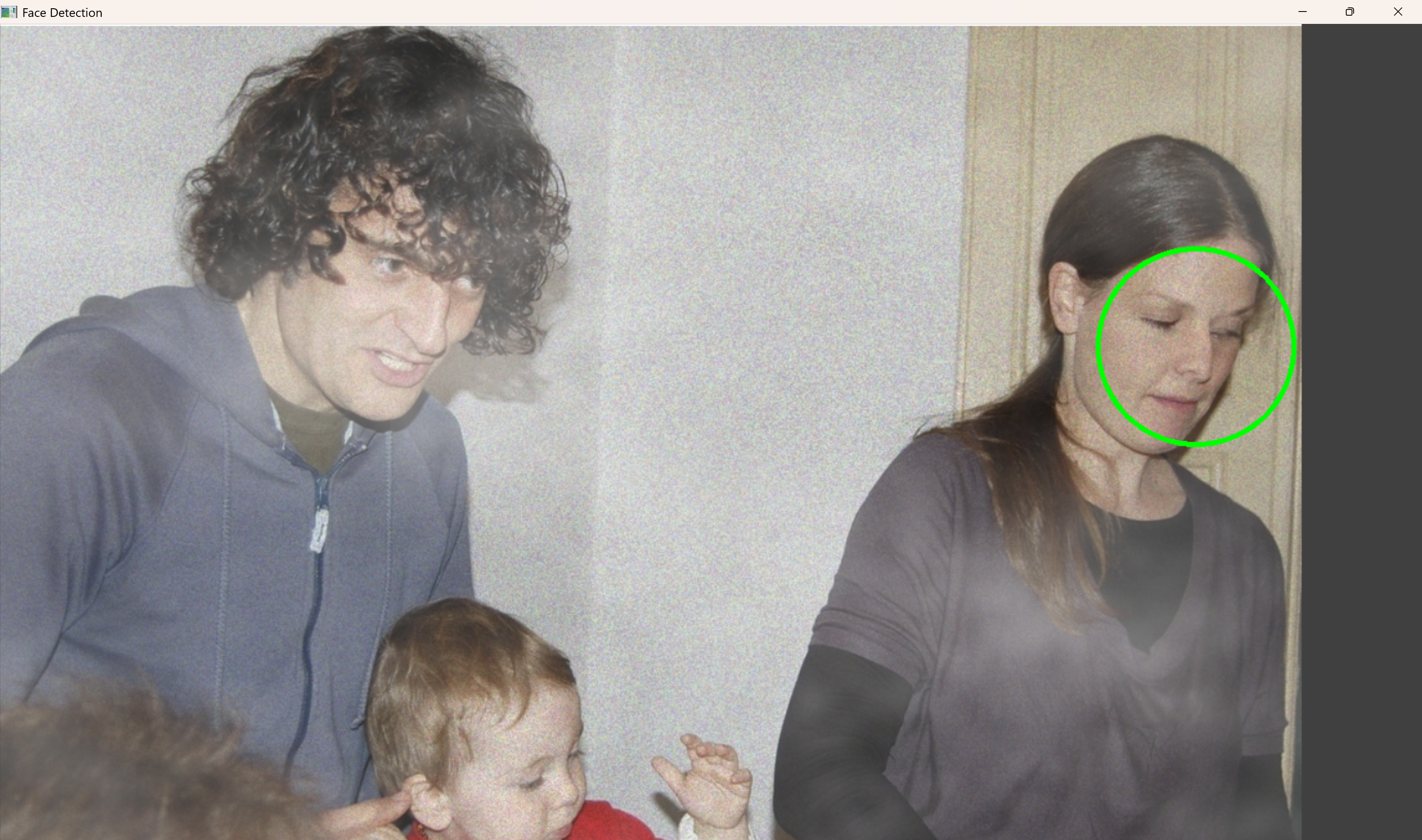 Software outputs the image with circle
MediaPipe Face Mesh
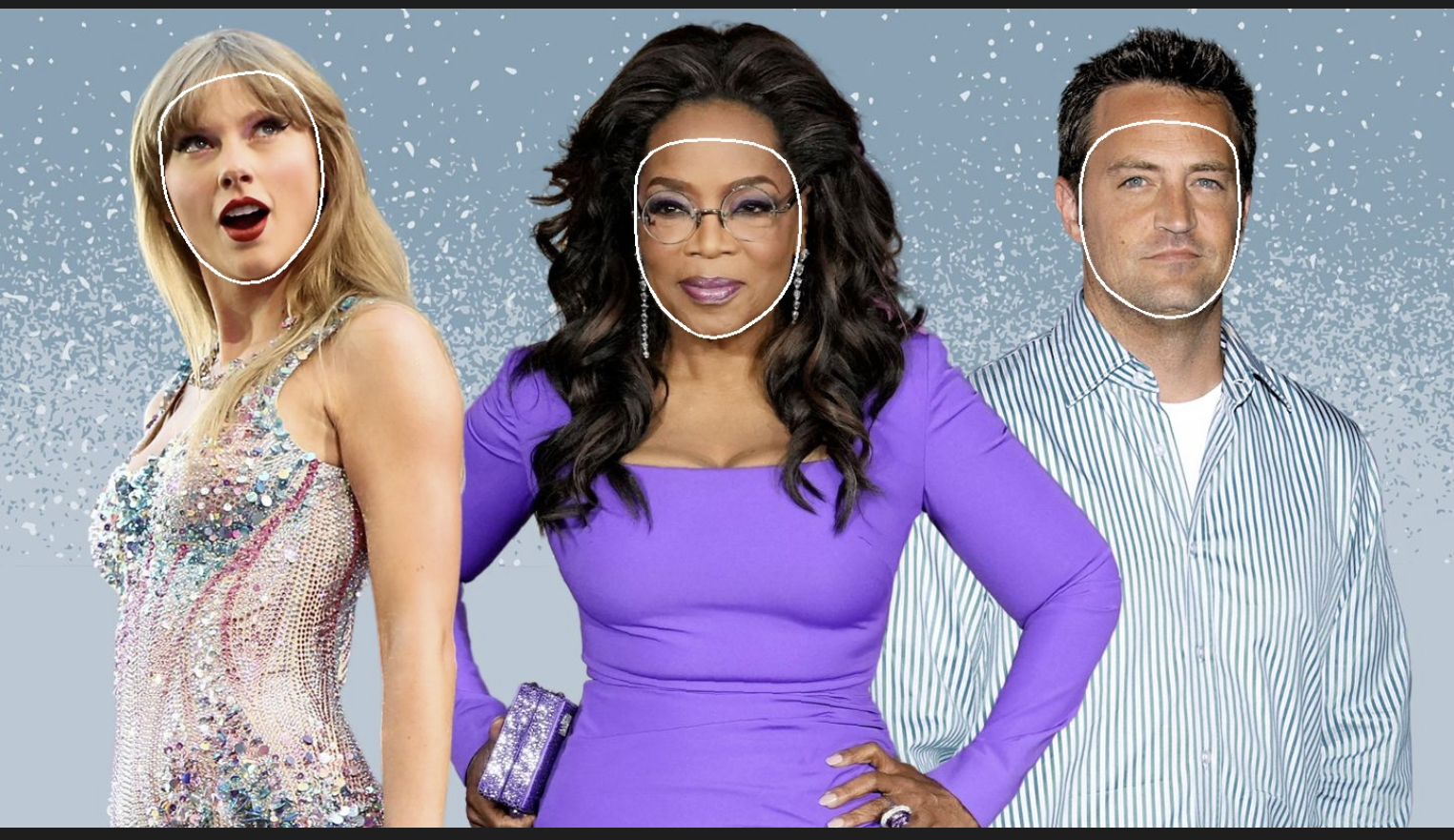 Software outputs the image with segmentation
How does it do with DeepFakes?
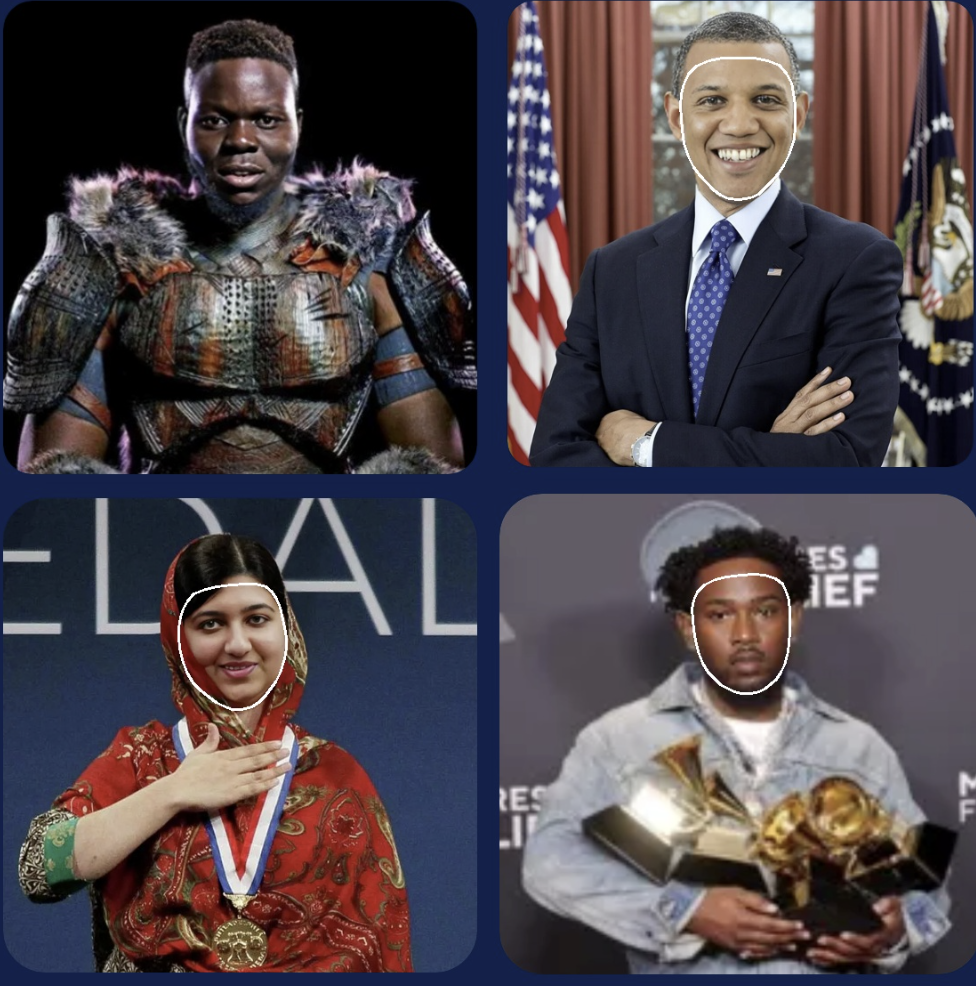 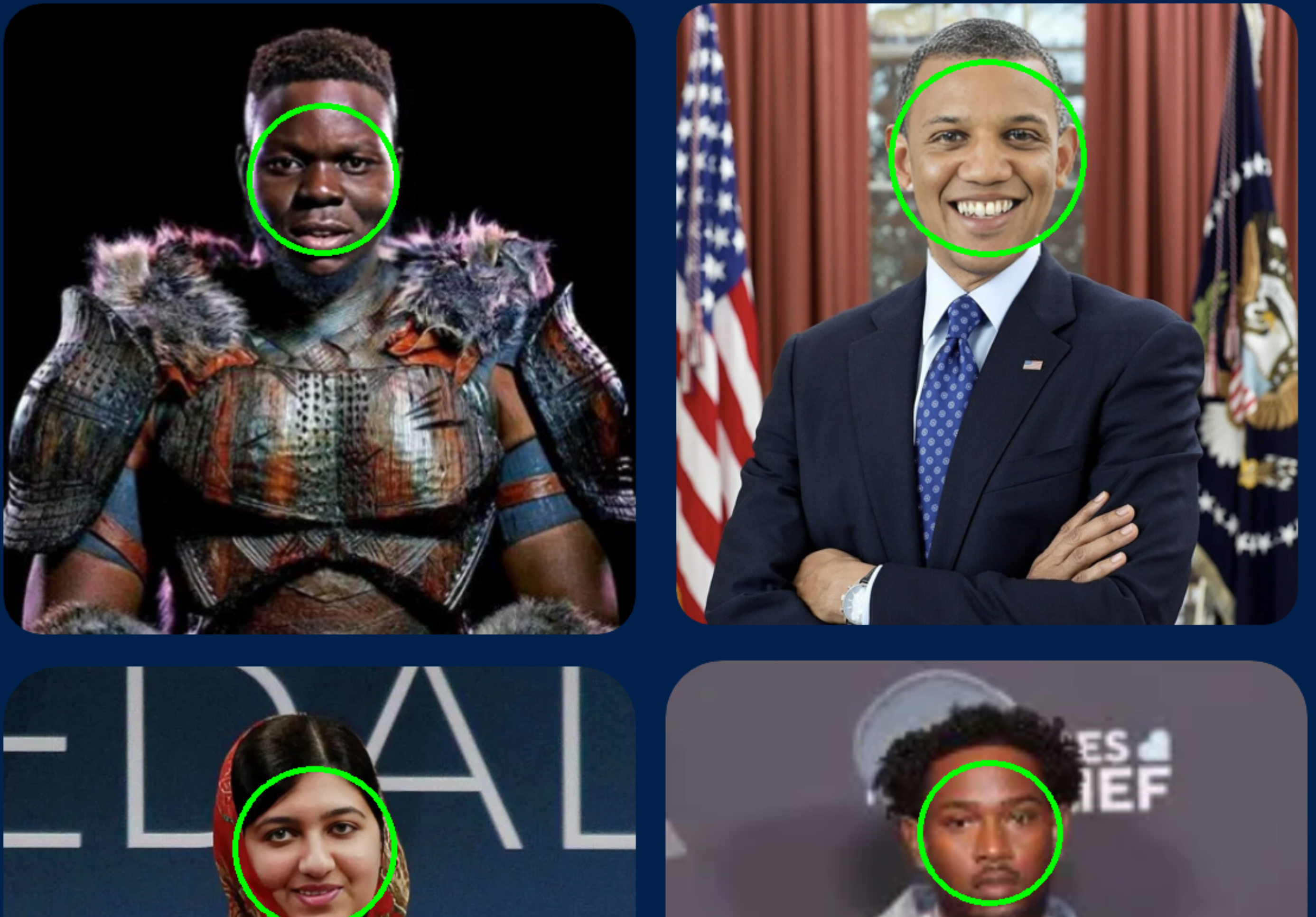 MediaPipe Face Mesh
Haar Cascade
Jouri Updates
Haar Cascade [Tested]
MediaPipe Face Mesh [Tested]
HOG _ SVM 
CNN
MTCNN
YOLO 
Fast R-CNN
These are a list of other models I found, will look into which is best for our application
Needs: high accuracy, simple complexity, fast speed
Jahtega Updates
Tool does what its meant to do
Takes annotation and image files and spits out csv with feature vector 
Ended up writing custom functions for the annotation parsing and the csv
The output csv files contain one feature vector for the entire image.
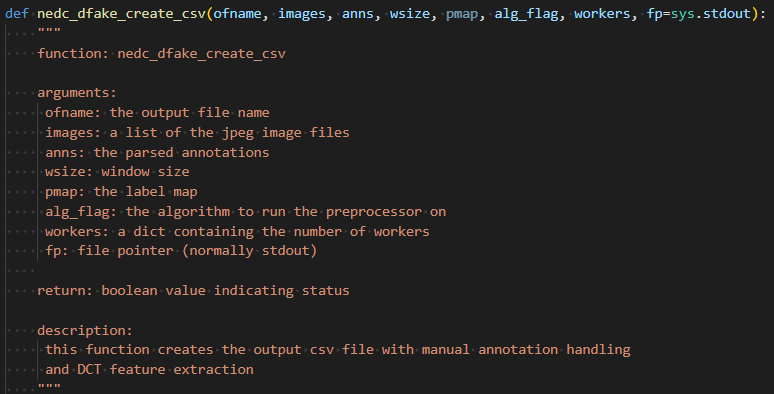 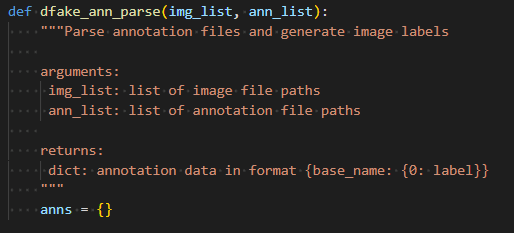 Jahtega Update
Sample feature csv
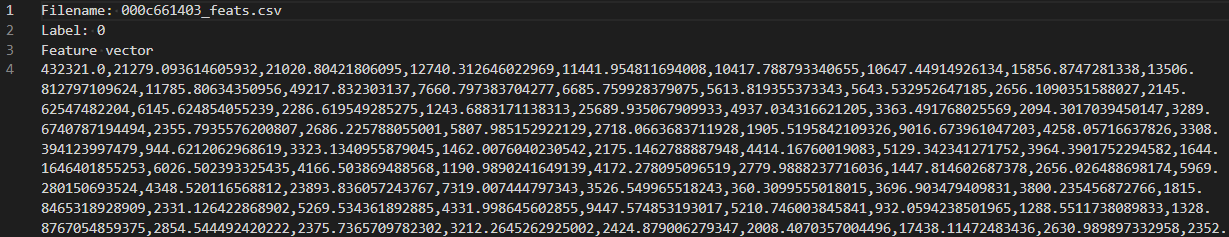 Zacary Update
Initializing development  based off IMLD team, will personalize the website after successfully integrating tools